ÚSTAV PRO ODBORNÉ ZJIŠŤOVÁNÍ                                       
 příčin leteckých nehod
 Beranových 130
 199 01 PRAHA 99
1
Porovnání hlášených událostí za posledních 5 let
2
[Speaker Notes: V roce 2014 počet hlášených událostí překročil 700, celkem jich bylo 729, o 40 více než v roce 2013. celkový nárůst počtu hlášení je možné připsat novému monitorovacímu systému ŘLP, který zaznamenává snad úplně všechno.]
3
Porovnání hlášených událostí za posledních 5 let
4
[Speaker Notes: Tady vidět výsledek nového monitorovacího systému – celkový počet událostí bez vlivu na bezpečnost byl v roce 2014 285, ale v roce 2013 jen 177]
Incident
Datum:		4. 2. 2014
Typ:		Cessna C 172
Místo:		Humpolec 
  
V průběhu samostatného navigačního letu VFR z LKTB  do LKLT  pilot-žák vlétnul v prostoru Humpolce do IMC podmínek.
Ztratil orientaci, u Humpolce točil zatáčku a v této situaci se přihlásil, v poloze 80 km jihovýchodně od CTR Kbely na kmitočtu MTWR Kbely, mimo prostor jeho zodpovědnosti.
Oznámil, že letí do LKLT a že má kurz 130°. Žádal MTWR LKKB o navigační pomoc k letu.  ATCo letadlo identifikoval a doporučil kurz na LKLT.
Pilot stále letěl v oblacích a nebyl schopen udržet doporučený kurz ani hladinu letu. Žádal o vedení na nejbližší letiště. Bylo mu doporučeno letiště LKBE. Pilot  zapnul GPS na palubě, zjistil polohu LKBE a pak se rozhodl,  že bude pokračovat na LKLT.
5
ATCo  zkoordinoval s APP Praha hladinu pro bezpečný let nad překážkami a doporučil mu kurz. Pilot dolétl podle instrukcí MTWR LKKB za IMC do MCTR KBELY a když křižoval osu RWY 24  LKKB oznámil, že vidí letiště - LKLT.
Z šetření vyplývá, že pilot:
byl cizí státní příslušník a komunikoval pouze v AJ,
neznal postup při vlétnutí do IMC ani postupy při ztrátě orientace,
nebyl schopen dodržet instrukce MTWR LKKB,
neznal předepsanou frazeologii,
neměl platný průkaz radiotelefonisty.


Závěrečná zpráva je na www.uzpln.cz
6
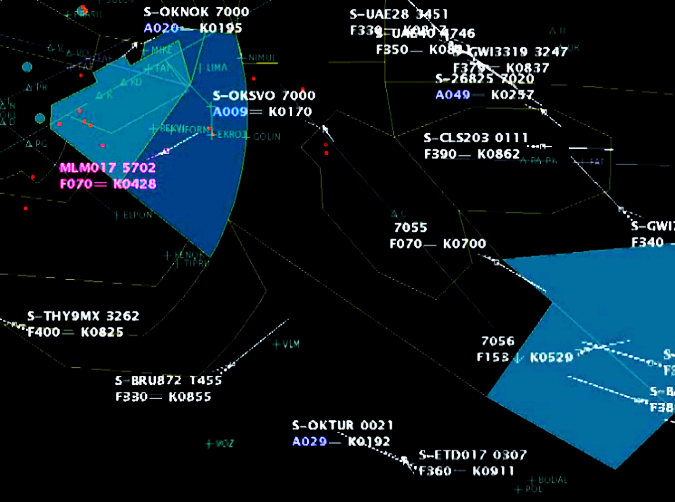 Incident C 172 - pokračování
cca 80 km
Pilot C 172 žádá u Humpolce o navigační pomoc MTWR Kbely
7
Letecká nehoda
Datum:		9. 5. 2014
Typ:		Zlín Z 37A
Místo:		Chvalkovice - Sebuš 
  
Pilot, s celkovým náletem 3 564 hodin prováděl LCHČ z pracovní plochy Dolany. 
Letěl směrem k severnímu okraji pole s řepou jižně od obce Chvalkovice. 
Nad polem s řepou došlo ve výšce cca 25 - 30 m nad zemí při silném poryvu větru k přetažení letounu s kloněním. 
Pilot odhodil rozmetadlo, aby odlehčil letoun, ale okrajem pravé poloviny křídla narazil do země. 
Následoval náraz do země vrtulí a přední částí trupu, převrácení letounu, vytržení motoru a destrukce přídě a ocasní části.
8
Nárazem došlo k odtržení části pravé poloviny křídla. Pilot, který při nárazu utrpěl vážné zranění, zůstal zaklíněn v deformované kabině. 
Leteckou nehodu ohlásil na linku tísňového volání a pilotovi poskytl pomoc svědek události.
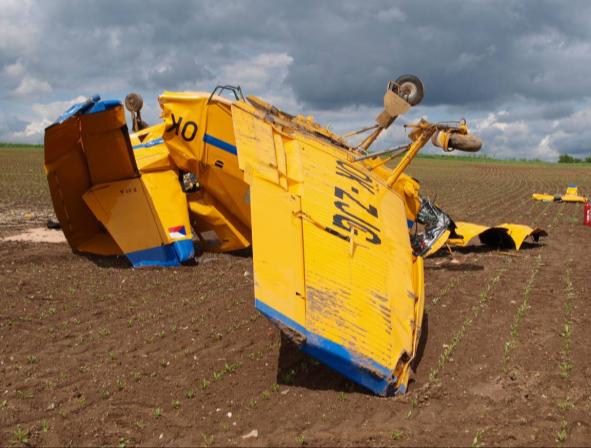 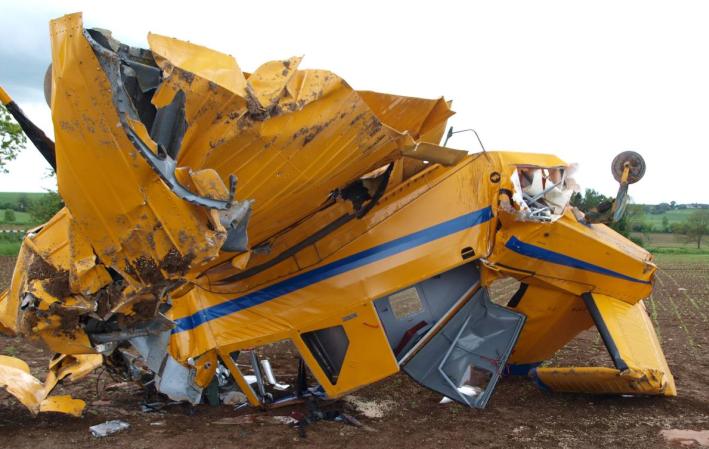 9
Letecká nehoda
Datum:		25. 5. 2014
Typ:		Kluzák VSO-10
Místo:		LKMB (Mladá Boleslav) 
  
Pilot byl účastníkem soutěže Gradient & CLUB Grand Prix 2014. 
Po prolétnutí koncového bodu soutěžní trati se zařadil do okruhu pro přistáni na RWY 23 LKMB. 
V poloze po větru vysouval podvozek a přitom pokračoval v klouzání směrem do třetí  a čtvrté zatáčky. 
Postupně sklesal a ve výšce 20,3 m AGL, 470 m před THR RWY23, pravou polovinou křídla narazil do trubky tvořící kovový sloup. 
Po nárazu a odtržení části křídla kluzák v rotaci dopadl do prostoru vrakoviště.
10
Při nárazu pilot nebyl zraněn, kluzák byl zničen. 
Závěrečná zpráva je zveřejněna na www.uzpln.cz.
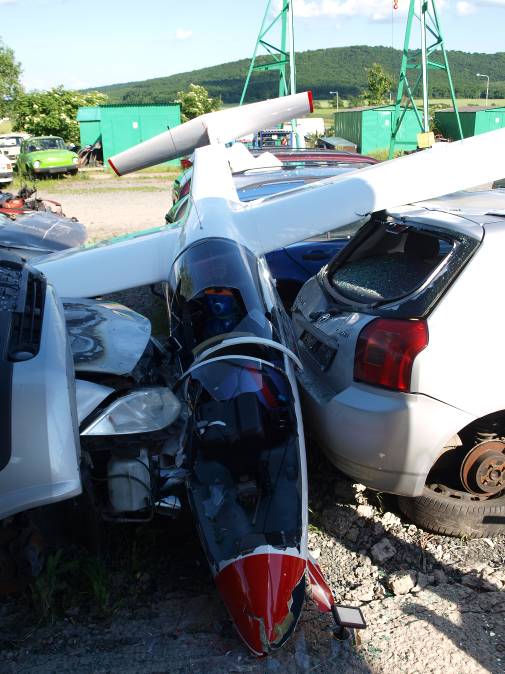 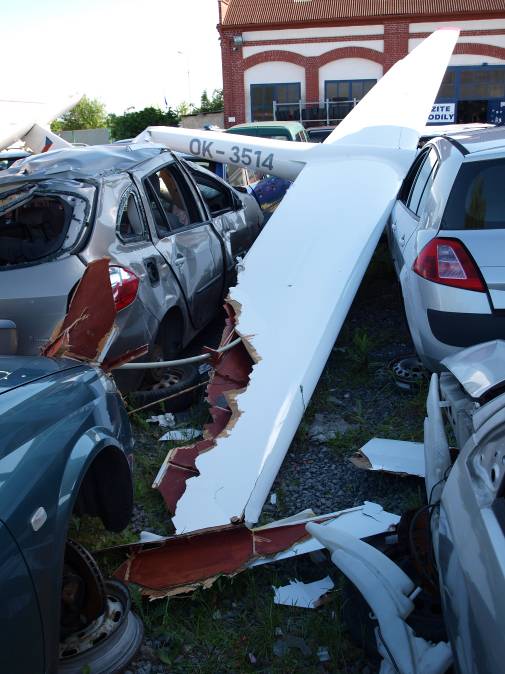 11
Letecká nehoda
Datum:		19. 7. 2014
Typ:		Z 526 F
Místo:		LKKM (Kroměříž)
  
Pilot prováděl let v rámci letecké akrobatické soutěže Kroměřížský pohár 2014. 
Při tajné akrobatické sestavě v kategorii „Sportsman“, nezvládl pilotáž výkrutu v horní fázi přemetu a letoun přešel do obrácené (zádové) vývrtky.
Pilot vývrtku nevybral a letoun setrval v autorotačním režimu.
Pod strmým úhlem v poloze na zádech narazil na travnatou plochu pozemku v blízkosti letiště.

Závěrečná zpráva je zveřejněna na www.uzpln.cz
12
Po pádu došlo k požáru letounu, ve kterém byl nalezen pilot bez známek života.
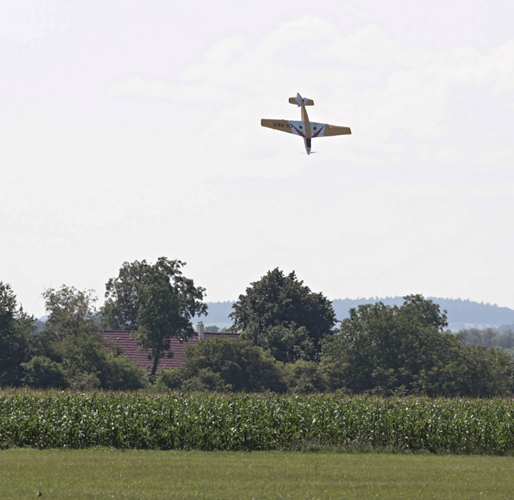 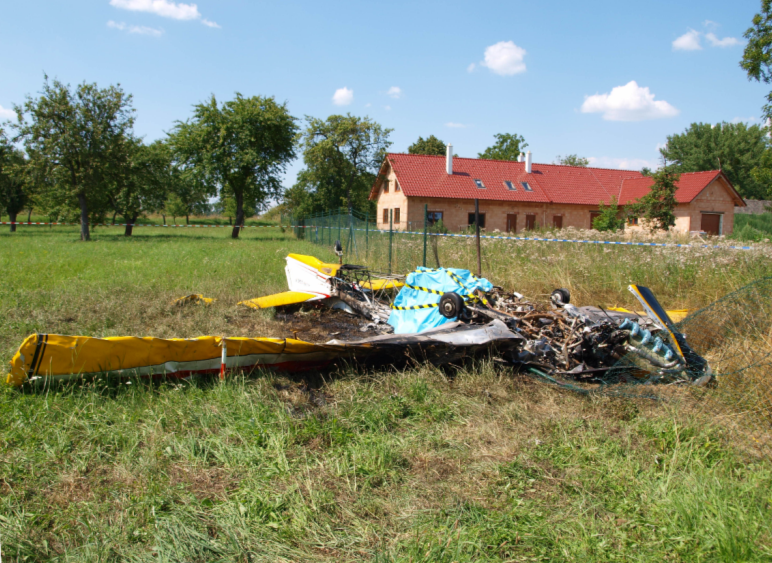 13
Letecká nehoda
Datum:		21. 4. 2014
Typ:		UL letoun Legend 540
Místo:		řepkové pole u Malenovic
  
Pilot během letu v ATZ LKKO  za účelem seznámení cestujícího       s letounem předváděl zábranu pádu ve výšce cca 600 m AGL.
Po potlačení řídící páky přešel UL letoun do strmého sestupného letu.
Při vybírání střemhlavého letu UL letoun nereagoval na přitažení řídící páky a ve strmém klesání rychle ztrácel výšku. 
Pilot se správně rozhodnul pro použití záchranného padákového systému. 
UL letoun se po dopadu na zem převrátil na záda.
Nárazem se utrhnul motor z lože, praskl trup a byly poškozeny obě poloviny křídla UL letounu.
Posádka nebyla zraněna
14
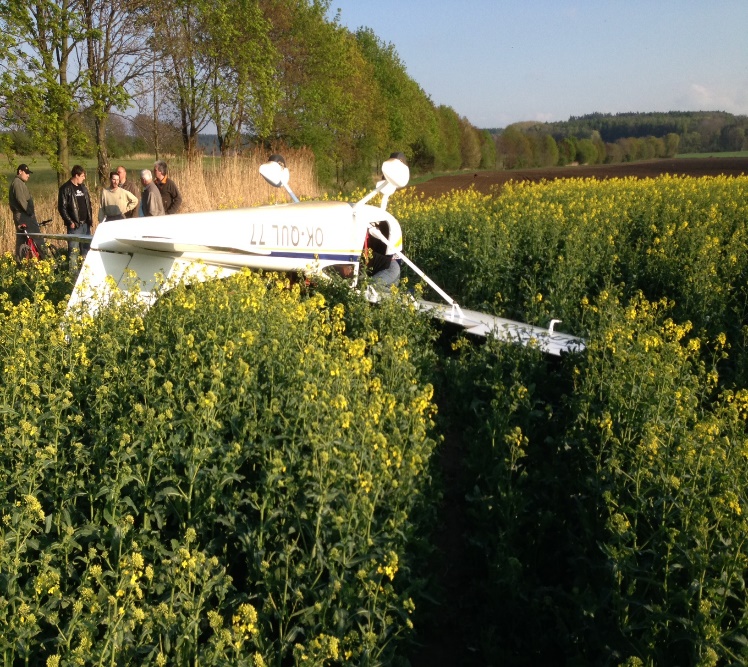 15
Letecká nehoda
Datum:		6. 6. 2014
Typ:		UL letoun Tecnam P-92 Echo
Místo:		LKKA (Křižanov) 
  
Pilot UL letounu prováděl na LKKA vzlet k aerovleku kluzáku LS 3   z RWY 32.
Podle pilota kluzáku po vzletu, ve výšce cca 30 - 40 m, došlo během stoupání k náhlému sklopení  vlečného UL letounu směrem k zemi.
Kluzák se dostal do polohy nad vlečný UL letoun a dříve, než se pilot kluzáku stačil vypnout, se vlečné lano přetrhlo v blízkosti závěsu  na kluzáku.
Pilot kluzáku přistál zpět na LKKA
.
16
UL letoun dopadl do pole cca  1 km od LKKA. Po nárazu začal hořet. Nepomohla ani rychlá pomoc svědků dopadu. Pilot zahynul.
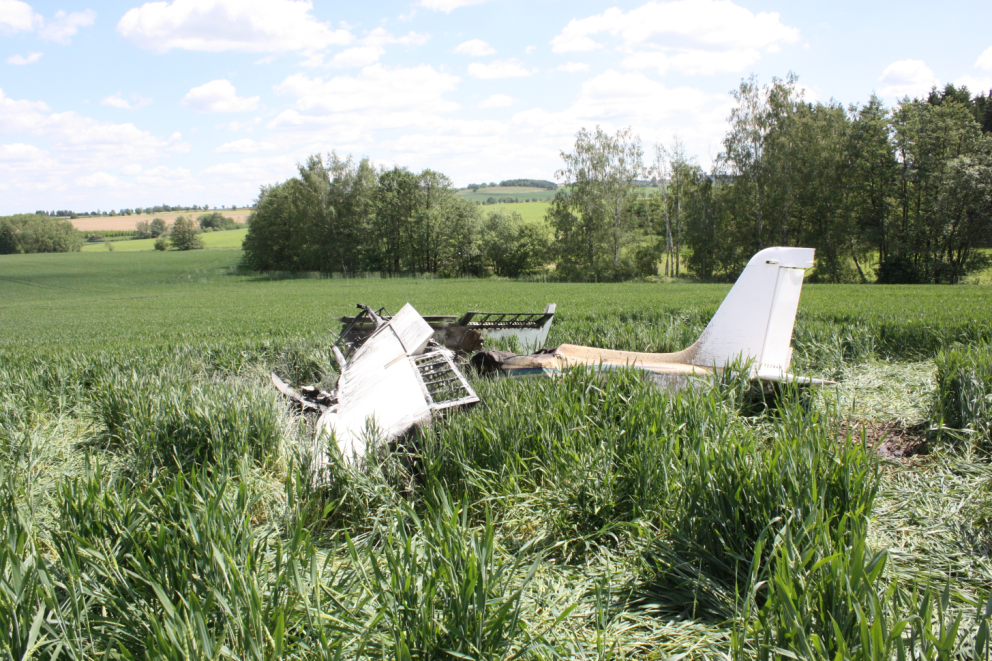 17
Letecká nehoda
Datum:		26. 6. 2014
Typ:		UL letoun WT-9 Dynamic
Místo:		cca 500 m severně obce Kondrač 
  
Pilot odstartoval spolu s cestujícím z letiště LKCS (České Budějovice) s úmyslem letět do LDPL (Pula, Chorvatsko) ve skupině s druhým UL letounem.
Po cca  20 min letu přešel UL letoun z dosud nezjištěných příčin do neřízené vývrtky a spadl na pastvinu. 
Záchranný systém letounu byl aktivován, ale podle svědků ve velmi malé výšce, proto  nebyl účinný. Ozvala se druhá rána – opět z motorového prostoru. 
K  požáru UL letounu nedošlo, ale byl nárazem zcela zničen.
Při letecké nehodě došlo k smrtelnému zranění obou osob na palubě.
18
Letecká nehoda WT-9 Dynamic – pokračování
Došlo ke zlomení pravé poloviny křídla, roztržení trupu za pilotní kabinou, roztříštění překrytu pilotní kabiny a k vytržení směrového kormidla. Jednotlivé kryty motoru byly od sebe odděleny a spodní byl popraskán.
Pohled na pohonnou jednotku a příďový podvozek
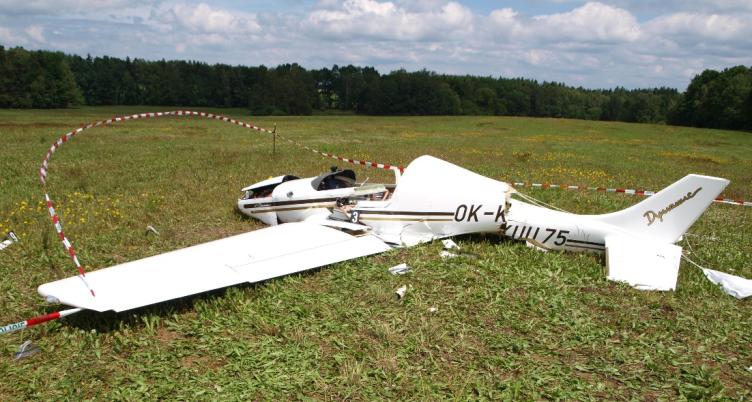 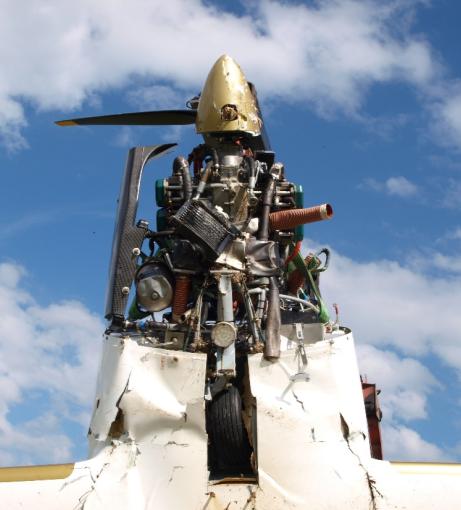 UL letoun po dopadu
19
Letecká nehoda
Datum:		15. 8. 2014
Typ:		Ultralehký letoun VL-3
Místo:		Třebovice, Ústí nad Orlicí
  
Letoun odstartoval z LKUO.
Během letu v malé výšce došlo 
k jeho pádu.
Dvě osoby na palubě,  obě
s velkými leteckými zkušenostmi, 
při LN zahynuly.
Letoun byl zničen.
Žádné další škody nebyly hlášeny.
ZZ je uveřejněna na : www.uzpln.cz
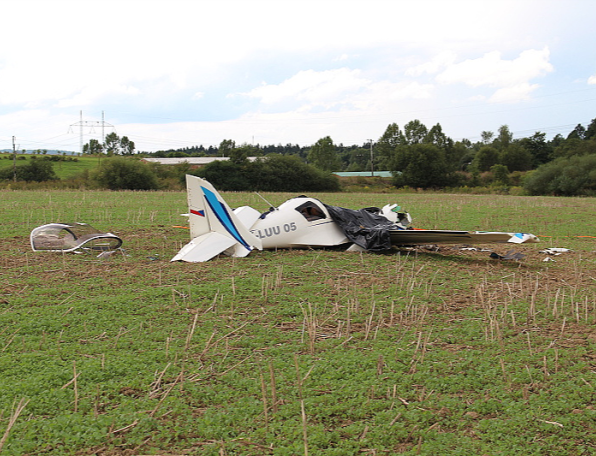 20
Letecká nehoda
Datum:		23. 8. 2014
Typ:		RV-7
Místo:		Špičník (Šumava) 
  
Zahraniční pilot prováděl VFR let po trati letového plánu z letiště Fürstenzell (EDMF) na letiště Welzow (EDCY) v SRN.
Po vzletu v čase 16:06 UTC pokračoval stoupáním do 4 500 ft AMSL  (16:17:10) a pak letěl až do okamžiku, kdy dosáhl hranice FIR Praha v prostoru  Modravy. 
Na kmitočtu FIC Praha se neohlásil a žádnou zprávu nevyslal ani na  dalších publikovaných kmitočtech  ATC.
Na základě informace RCC Münster (SRN) o pátrání po letounu  byla zahájena rozsáhlá pátrací akce na území ČR, která zahrnovala celý prostor  předpokládané trati napříč FIR Praha.
Do pátrání se zapojily pozemní síly, prostředky LPZS a Policie.
21
Trosky letounu byly objeveny posádkou vrtulníku LPZS až v 10:08 UTC následující den na úbočí  hory Špičník. 
Záchranář byl vysazen do prostoru a potvrdil, že se jedná o hledané letadlo a že pilot zahynul.
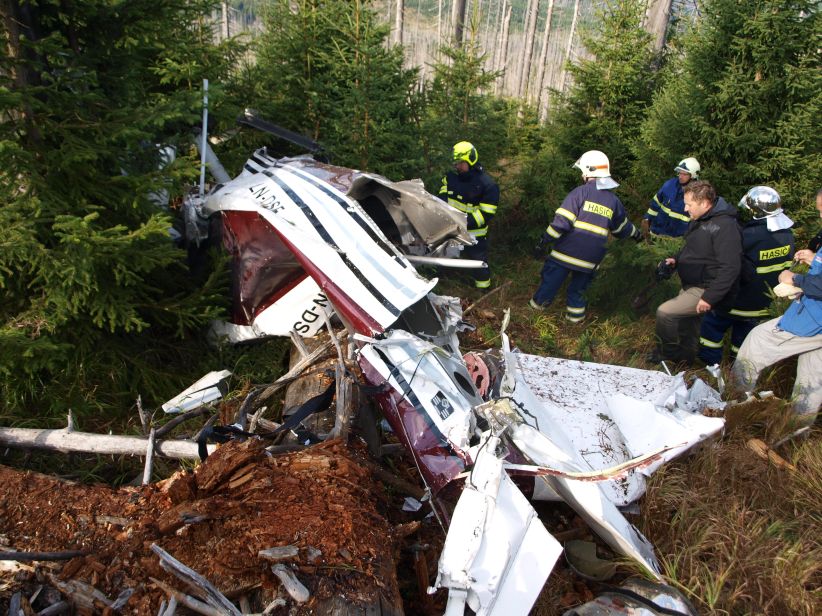 22
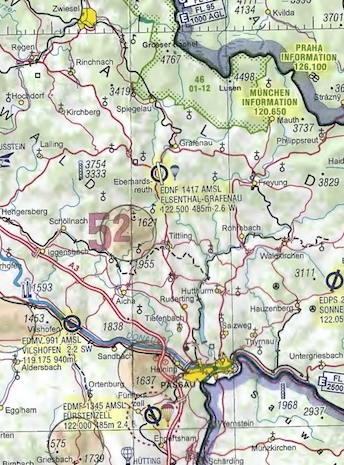 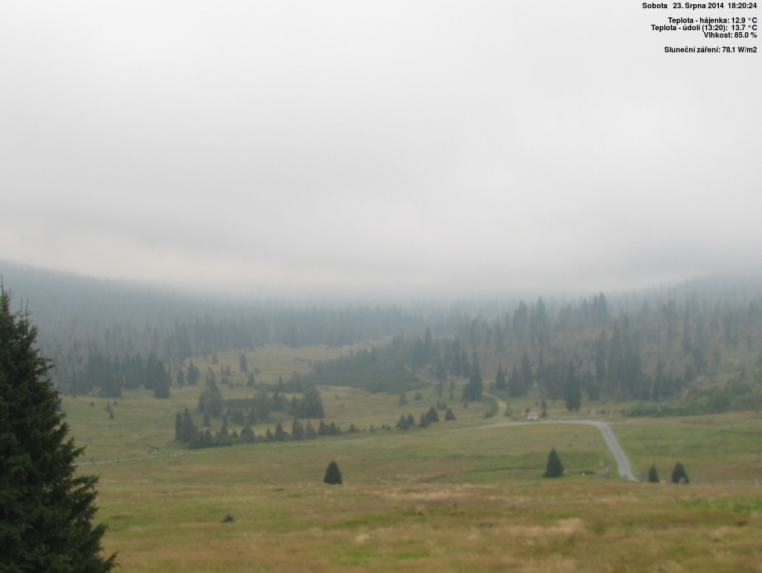 16:17:45
16:06
Stav počasí v lokalitě letecké nehody
Trasa ve FIR München
23
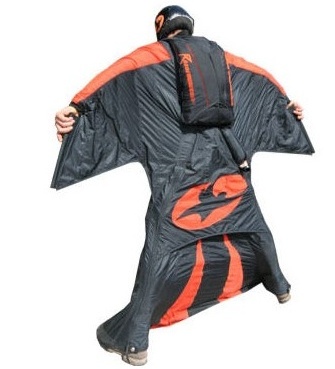 Letecká nehoda
Datum:		28. 8. 2014
Typ:		B.A.S.E jumping z MZK
Místo:		cca 100 m pod vrcholem Sněžky 
  
Basejumper vybavený kombinézou VAMPIRE 4 plánoval pro účely reklamní akce 3 seskoky z MZK z výšky 500 m nad vrcholem Sněžky, s následným průletem 3 - 5 m nad terénním zlomem pod vrcholem hory, rychlostí 180 – 200 km/h.
Následně zamýšlel přistát na padáku typu Trango v Obřím dole.
24
Pilot MZK odstartoval z letiště Vrchlabí (LKVR) s basejumperem na palubě a provedl jeho výsadek v prostoru Sněžky. 
V průběhu seskoku dopadl basejumper po několika sekundovém  letu cca 150 m severně pod vrchol hory (na polské území) na kamennou suť.
Z dosavadního šetření vyplynulo, že padák Trango byl aktivován ve výšce, která neumožnila bezpečné přistání.
Basejumper při dopadu do terénu zahynul.
Další okolnosti nehody jsou předmětem šetření a po jeho ukončení bude vydána závěrečná zpráva.
25
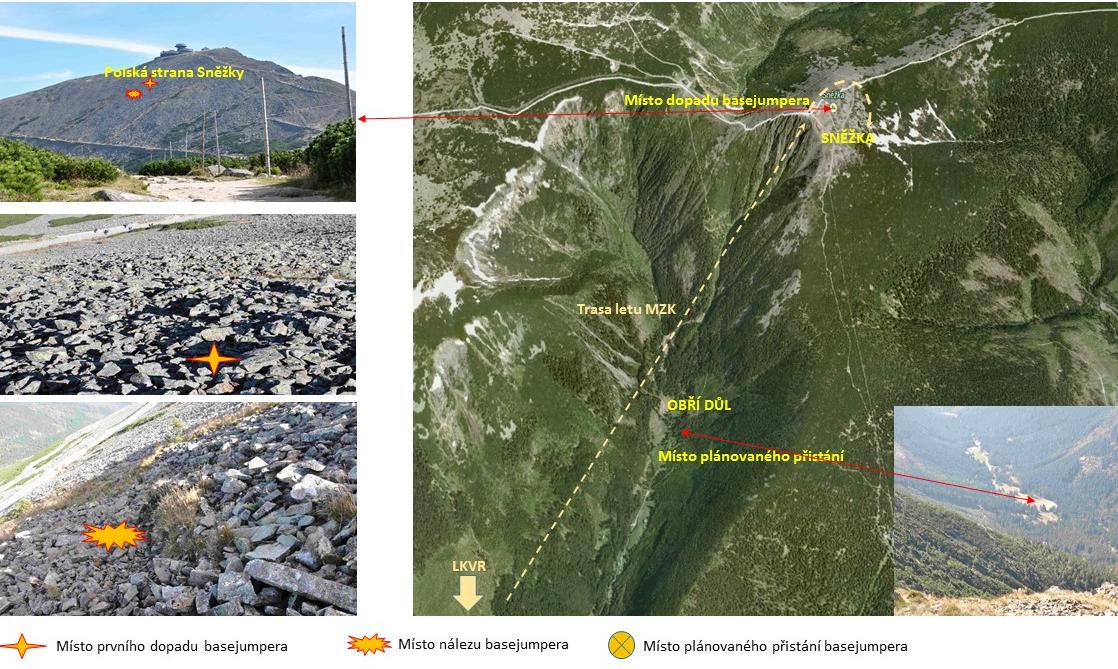 26
Letecká nehoda
Datum:		23. 8. 2014
Typ:		ULL HI-MAX
Místo:		pole v katastru obce Racková
  
V průběhu letu na malé výšce, těsně nad vrcholky stromů, směrem od Horního Lapače na jihovýchod, zachytil letoun o dráty venkovního vedení VN 22 kV.
Podle svědka následoval strmý pád a výbuch po dopadu ULL na pole.  
Poškozené elektrické vedení bylo přetrženo ve výšce  9 m nad zemí.
Pilot při dopadu na zem vypadl z kabiny a následkům zranění podlehl.
27
Místo letecké nehody se nacházelo v blízkosti soukromé plochy SLZ.
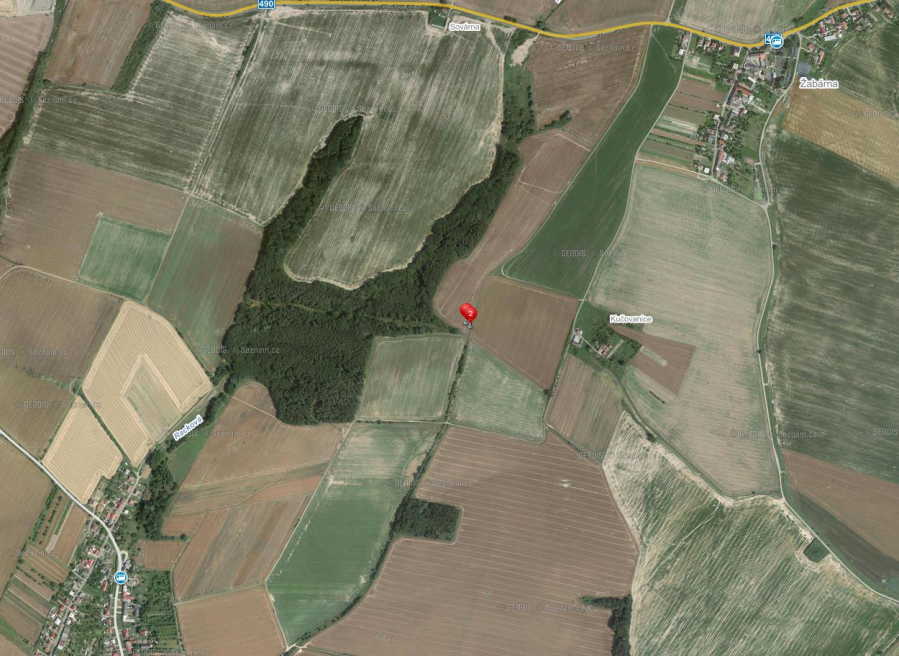 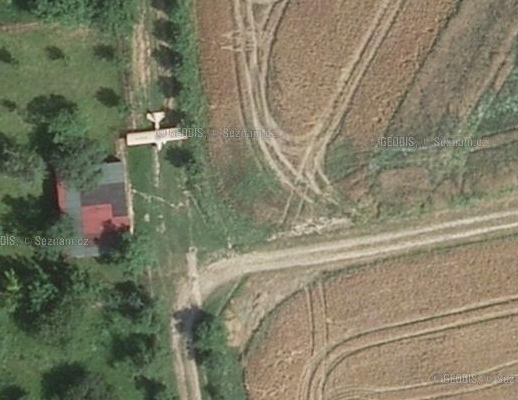 Místo nárazu do vedení
28
Na místě se zachoval jen motor (Trabant) a ohořelé torzo dřevěné konstrukce.
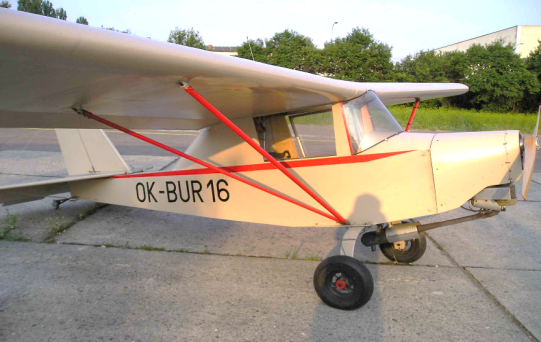 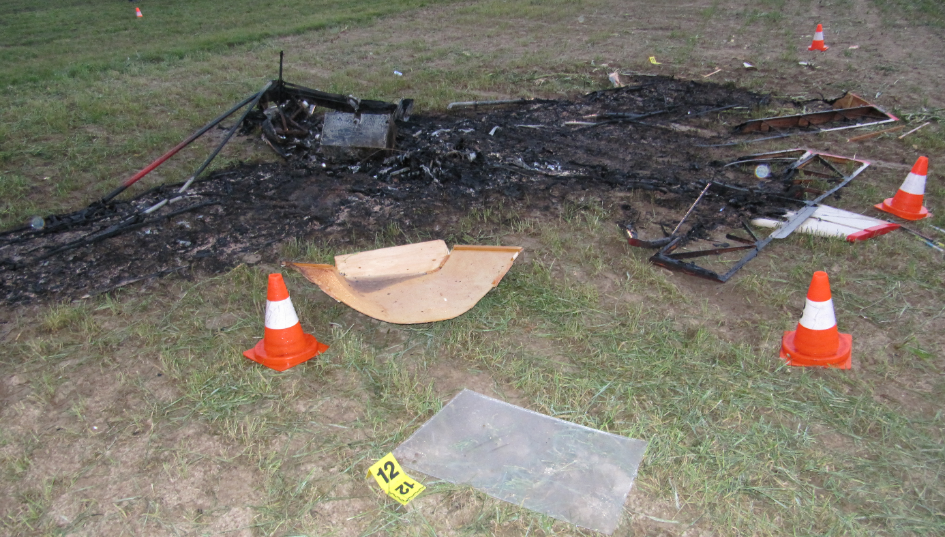 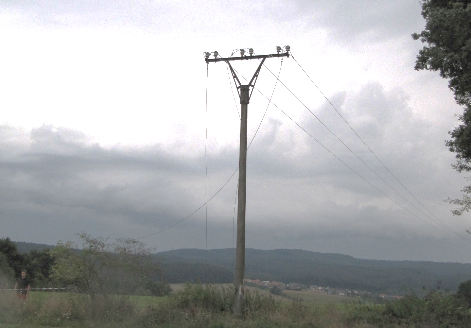 Přetržené elektrické vedení na  sloupech.
29
Significant Incident
Datum:		27.12. 2014
Typ:		ULL OK JUR77
Místo:		Vrbětice
Dne 27.12. v 12:47 UTC se ohlásil kmitočtu Brno Radar ULL, volací znak OK JUR777, s SSR kódem A7000, letící z Dubnice do Kotvrdovic. 	Po identifikaci nastavením SSR kódu A3321, byla zjištěna poloha uvnitř dočasně zakázaného prostoru (dle NTM A1208/14).	Po okamžitém upozornění a s doporučení směru ULL během 2 minut prostor opustil.	Událost je hodnocena jako Significant incident
30
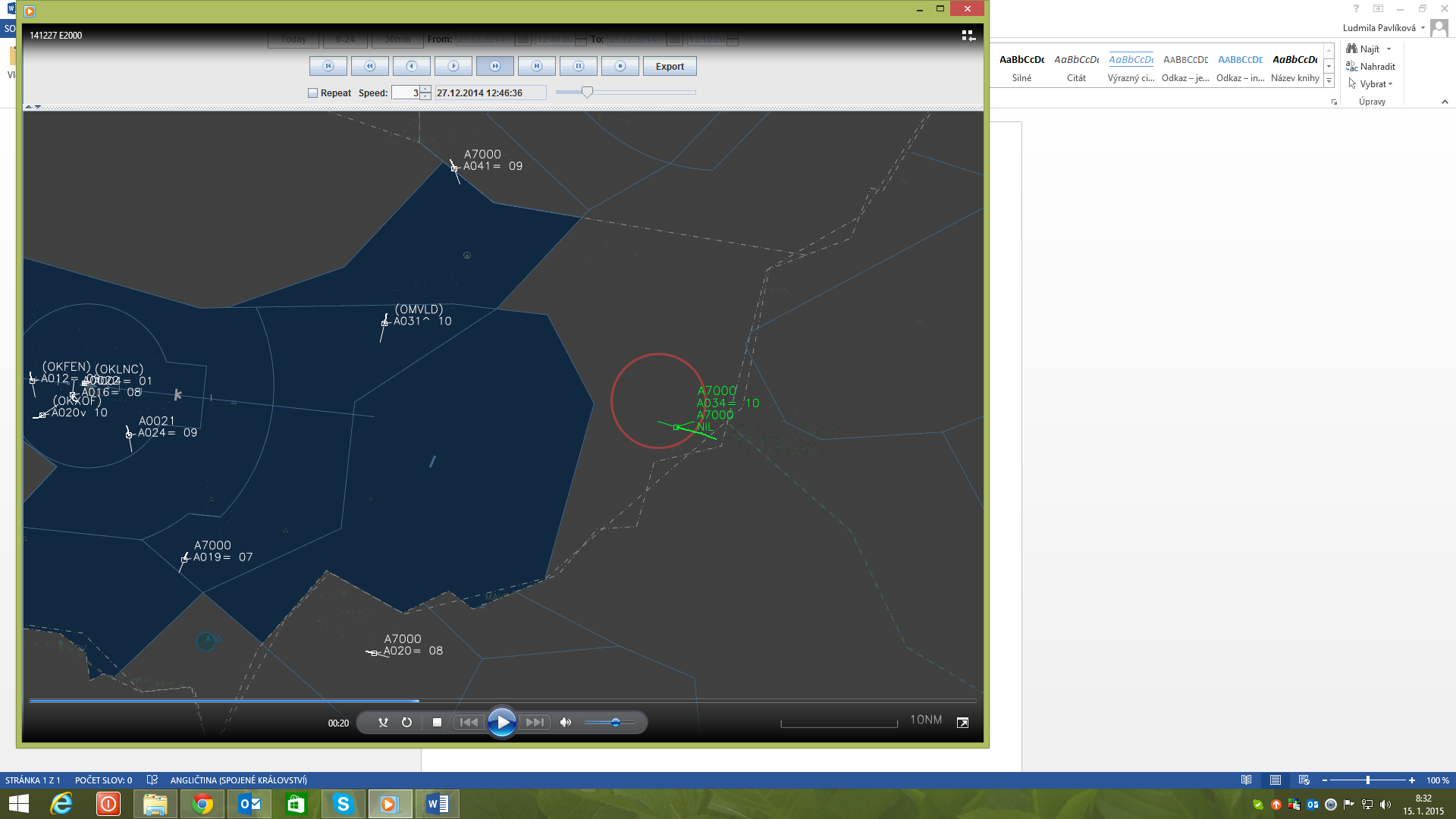 31
Děkuji 
za pozornost
32